Representing Data – Introduction to two way tables – Complete a two way table
Intelligent Practice
Silent 
Teacher
Narration
Your Turn
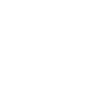 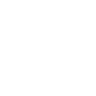 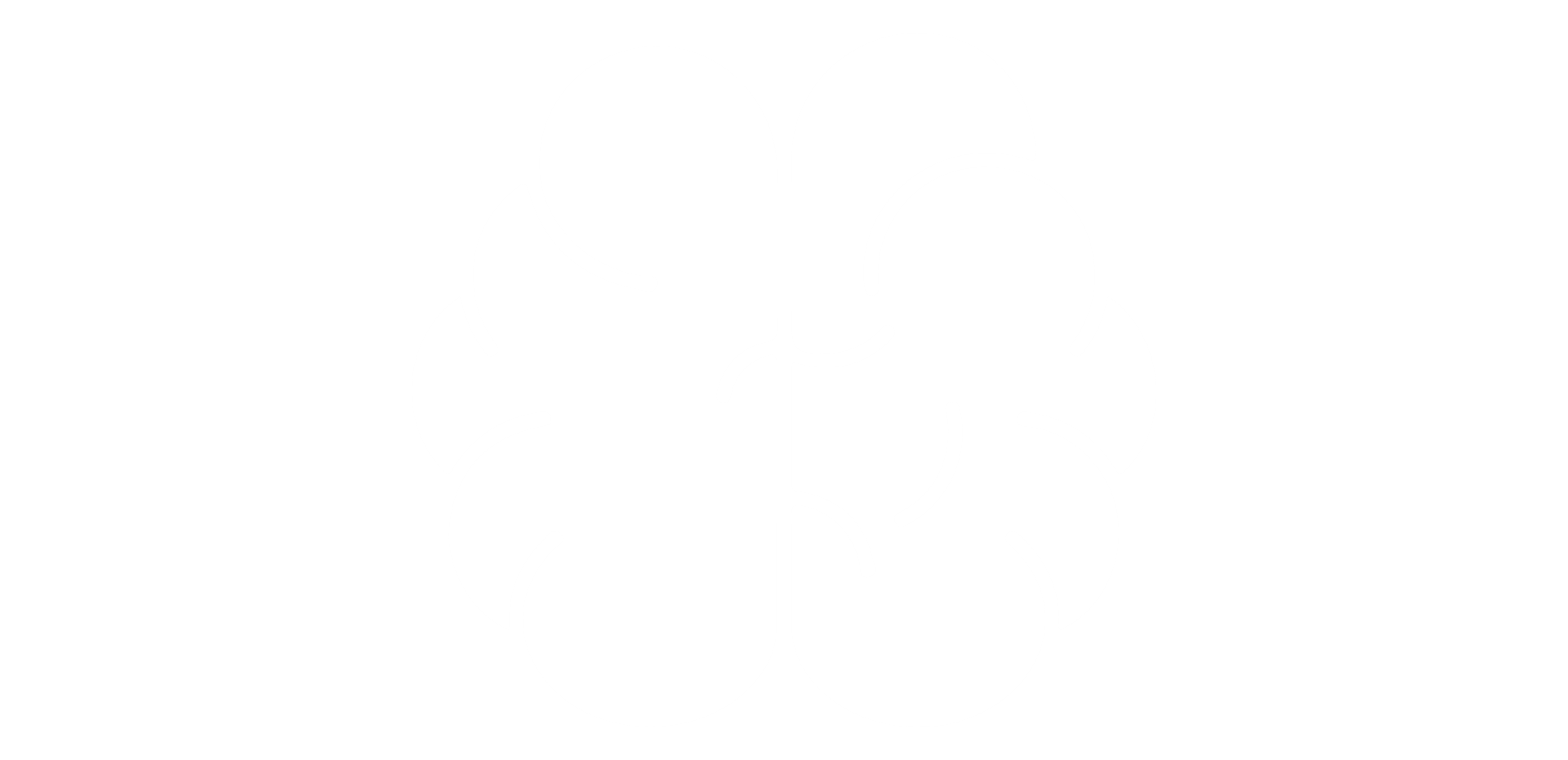 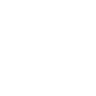 Practice
Worked Example
Your Turn
Complete the table
Complete the table
Worked Example
Your Turn
Complete the table
Complete the table
Worked Example
Your Turn
Complete the two way table
Complete the two way table
Complete the two way tables below
1)
2)
3)
4)
Complete the two way tables below
1)
2)
3)
4)